Safely Navigating Online Relationships: Strategies for Supporting Adults with IDD in Safely Engaging in Online Relationships
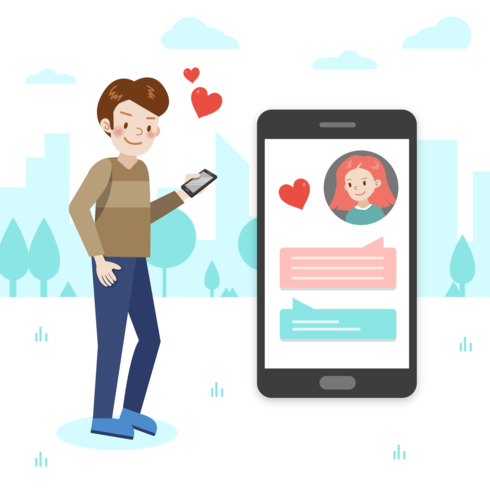 Kansas Interhab
Mary Jo Krile, Ph.D
Eastern Kentucky University
maryjo.krile@eku.edu
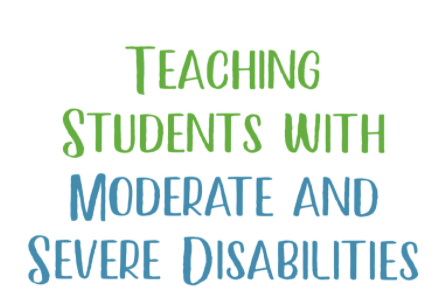 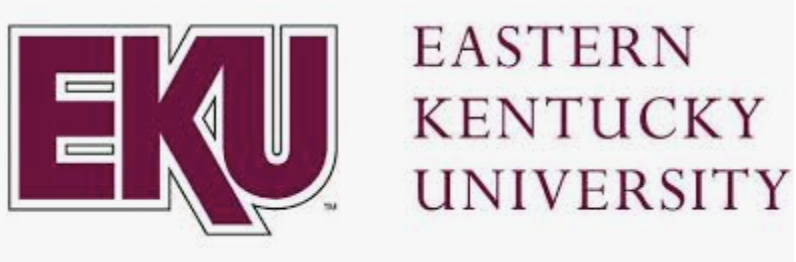 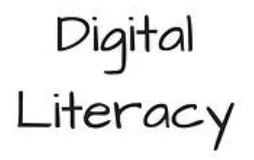 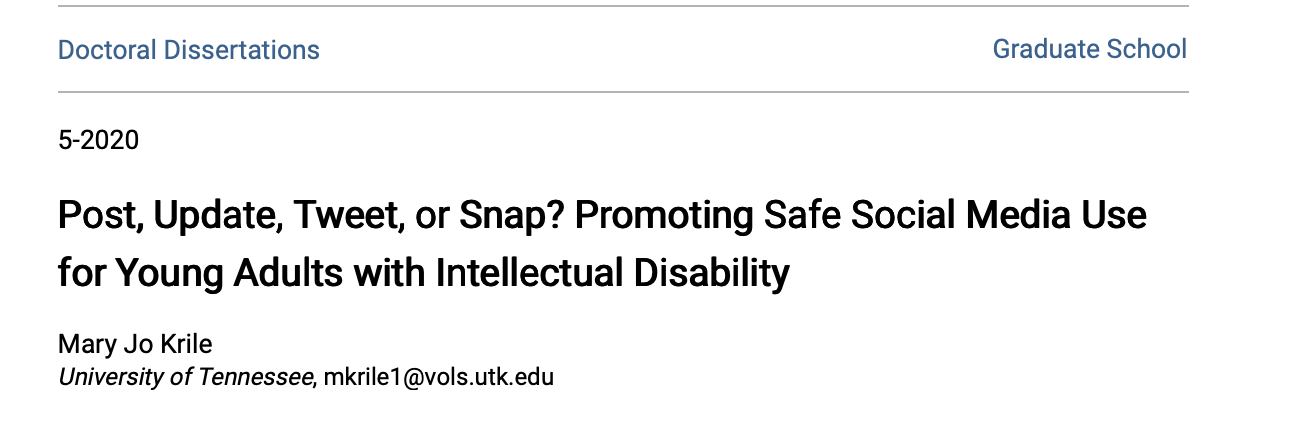 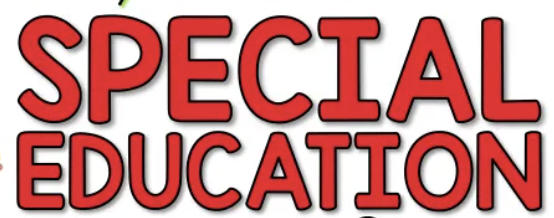 Your Presenter!
[Speaker Notes: Why DL: C Story]
Agenda
Poll Time!
Poll Time!
Online Relationships & Contacts
Types of Online Relationships
Mutual relationships
Friends and families
Strangers who share similar likes, interests, or characteristics
Romantic relationships 
Purely online dating 
Online dating that eventually transitions to in-person dating
Online Contacts that SHOULD be Had
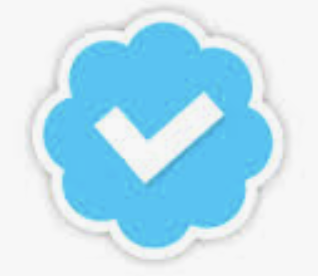 Verified Celebrity
The Good, The Bad, and The Ugly
Social Media and Dating Apps
Case Study!
Ella is a 23-year-old with intellectual disability. She would like to use social media to talk to her friends and family. She is also interested in using online dating to find a romantic relationship. Ella is not aware of the dangers of social media use. She also does not know how to combat cyberbullying, predators, being hacked, and scams. 
What can we do to help Ella use social media and dating apps safely?
Which social media platforms or apps should she use? 
What strategies can we use to help Ella build and maintain positive online relationships?
What is Social Media?
Any online service where users can create and share a variety of content 
Most need an account
User has to agree to lengthy Terms and Conditions 
Facebook, Instagram, Twitter, Zoom, Google Meet, FaceTime, Snapchat, Email, Discord, Blogs, etc. 
Are dating apps social media? 
Yes! 
Have their own set of terms and conditions
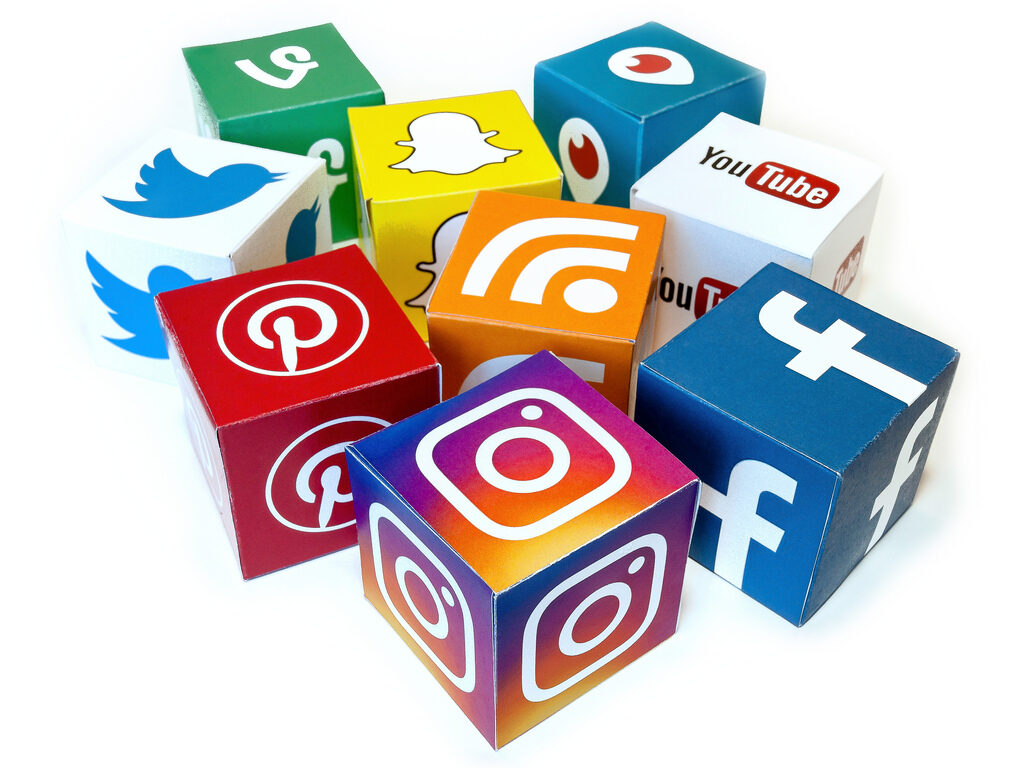 Benefits of Social Media and Dating App Use
Risks of Social Media and Dating App Use
What Makes Social Media and Dating Platforms Dangerous?
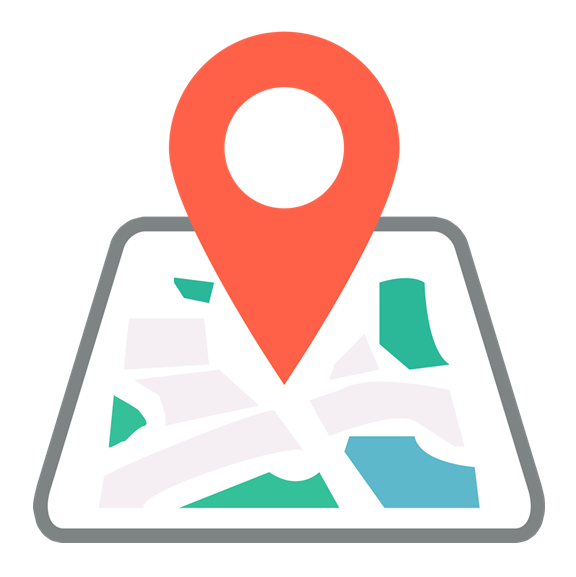 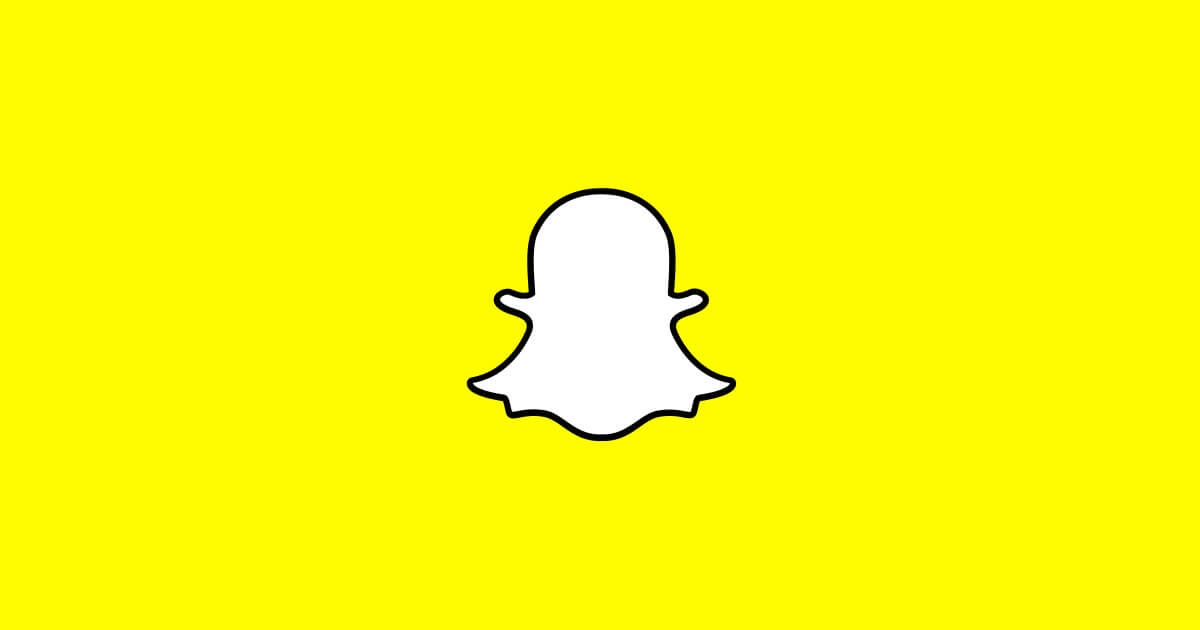 Location tracking and sharing 
Private messages
Lack of privacy settings
”Self-destructing” messages
Disappear after a certain amount of time
Uncensored photos/videos
Several platforms have taken steps to prevent this
Ability for strangers to send messages to non-friends/followers
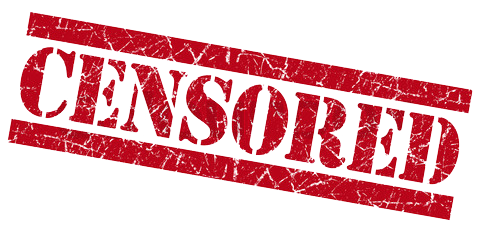 Social Media Platforms: Safe vs. Dangerous
Safe for Beginners
Advanced Social Media Safety Skills- Dangerous
TikTok
Snapchat
Whatsapp
Kik
Any social media platform that uses location tracking and/or does not offer the option to disable.
Facebook
Instagram
Pinterest
Twitter
YouTube
Dating Apps
Safe for Beginners
Advanced Social Media Safety Skills- Dangerous
Tinder
Omegle 
Bumble
Hinge
Eharmony 
Match 
Badoo
Facebook Dating 
Zoosk


What to look for in dating apps: Next slide!
What to Look for in a Dating App
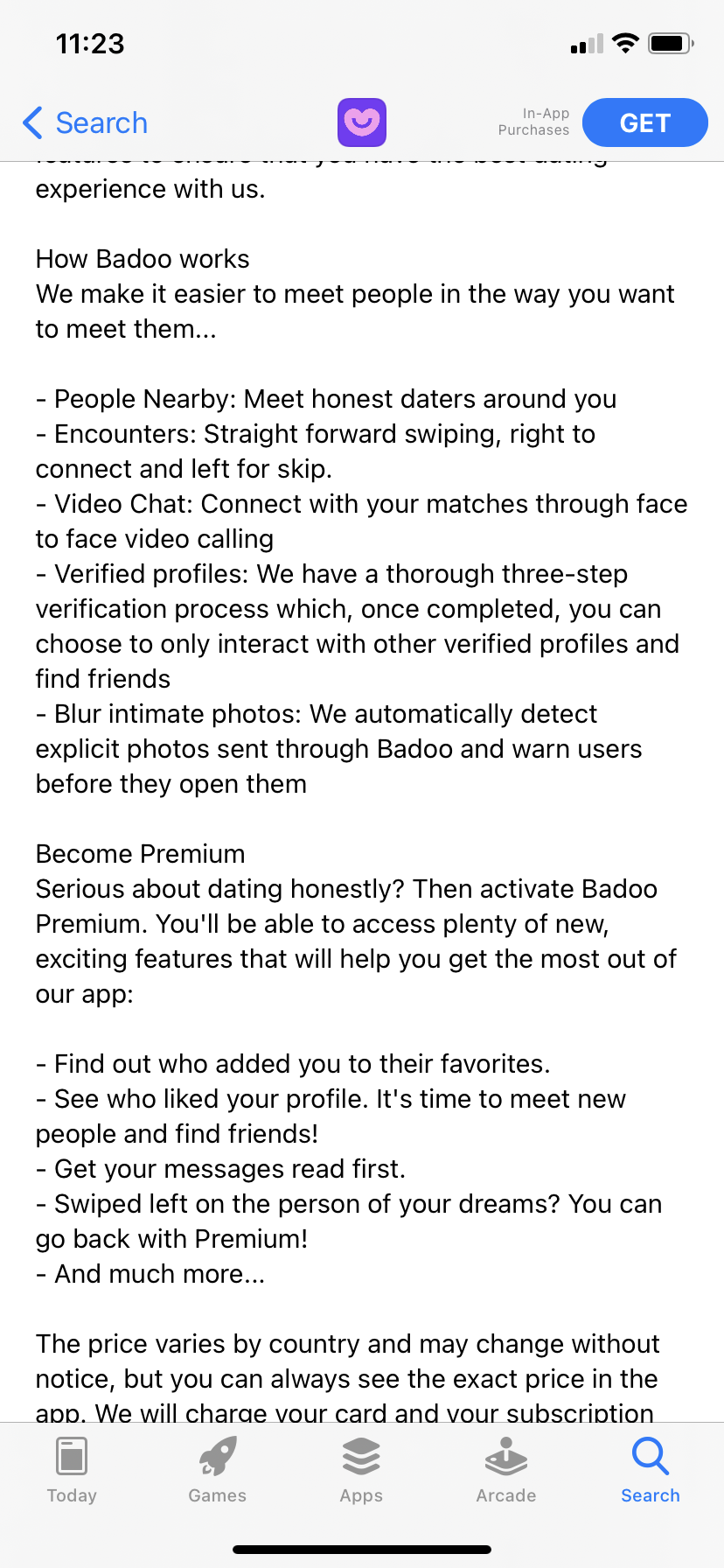 In app video chat
VERIFICATION PROCESS!	
Three-step is best! 
Blurring of intimate photos with warnings for users
Ability to disable location sharing/tracking
Where to find information: on app information page
Revisiting Ella
Ella is a 23-year-old with intellectual disability. She would like to use social media to talk to her friends and family. She is also interested in using online dating to find a romantic relationship. Ella is not aware of the dangers of social media use. She also does not know how to combat cyberbullying, predators, being hacked, and scams. 
What can we do to help Ella use social media and dating apps safely?
Which social media platforms or apps should she use?
What strategies can we use to help Ella build and maintain positive online relationships?
Strategies for Interacting safely when online
Using Privacy Settings
Keep profiles private! 
ONLY go public if have advanced social media safety skills 
Facebook: Friends Only
Hide from Google search results
Instagram: Private Profiles
Snapchat: Enable “Ghost Mode”
Twitter: Protect Tweets and toggle off “receive messages from anyone”
All: Disable location services
Dating apps: disable location sharing, if possible.
Check account security prior to using
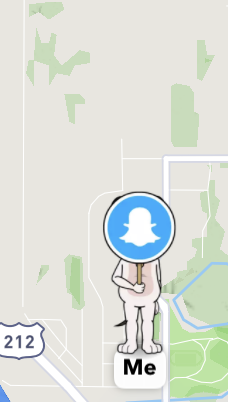 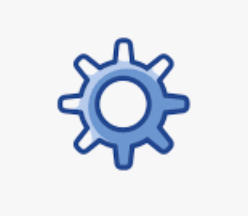 Look for settings gear to find privacy settings!
Snapchat Ghost Mode
Using Visual Checklists
Providing a Safe Place for Conversations: Top Three Trusted
Prior to using social media and dating apps, identify the Top Three Trusted Individuals
Who do you feel safe going to if something online bothers you or is questionable?
Teachers, Friends, Parents, Family, Relatives, Coaches, etc. 
Frequently review Top Three Trusted 
Can change over time
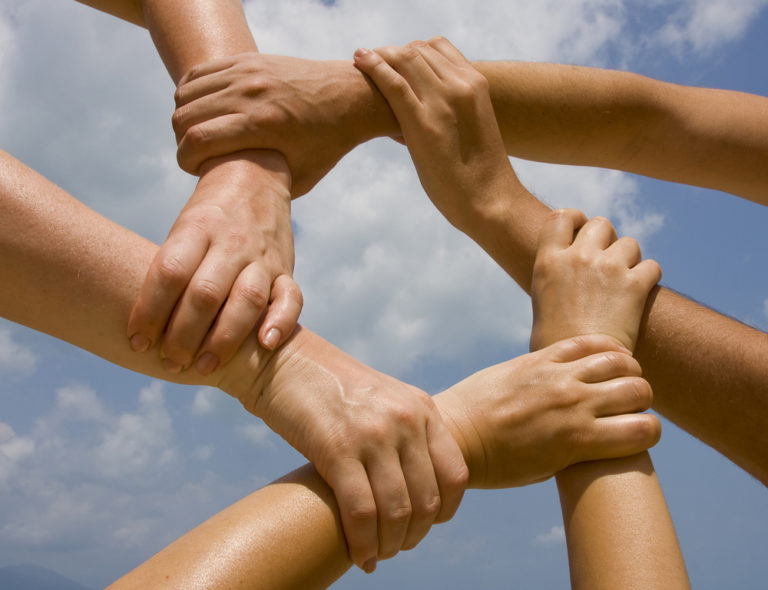 Creating Safe Opportunities for Practice
Spot the cyberbullying/predator card games
Ask what steps should be taken when a cyberbully or predator is drawn
Create cyberbullying/predator message identification quizzes in online learning management systems (i.e., Canvas, Moodle, Blackboard, etc.)
Practice writing posts/messages using a graphic organizer template 

****As sensitive topics are often present, discuss emotions/feelings after practice situations! Be able/ready to report/investigate any cybercrimes that may be mentioned!***
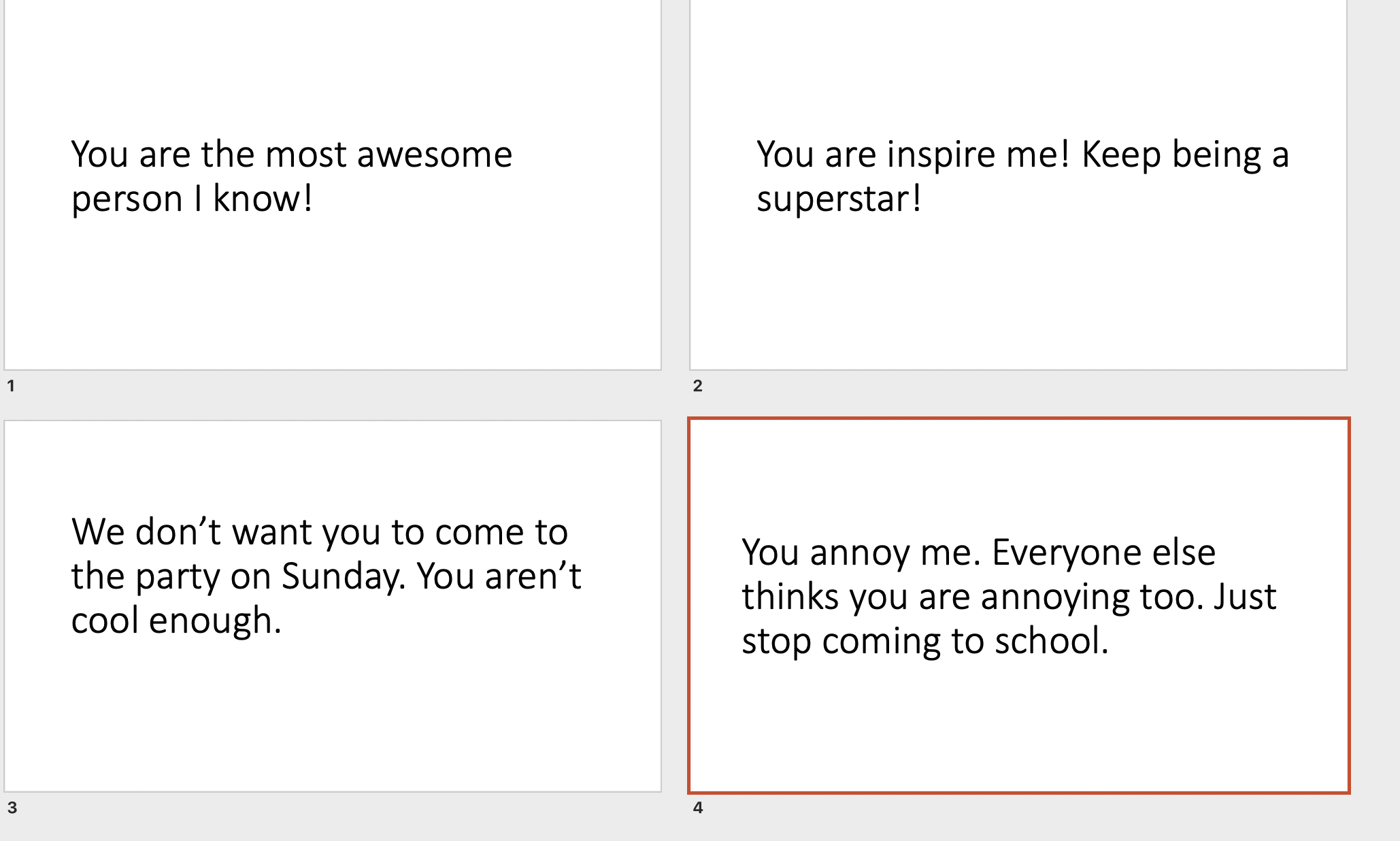 Can play variety of games
Go Fish
I Have, Who Has
Memory
Cyberbullying/Predator Game Cards
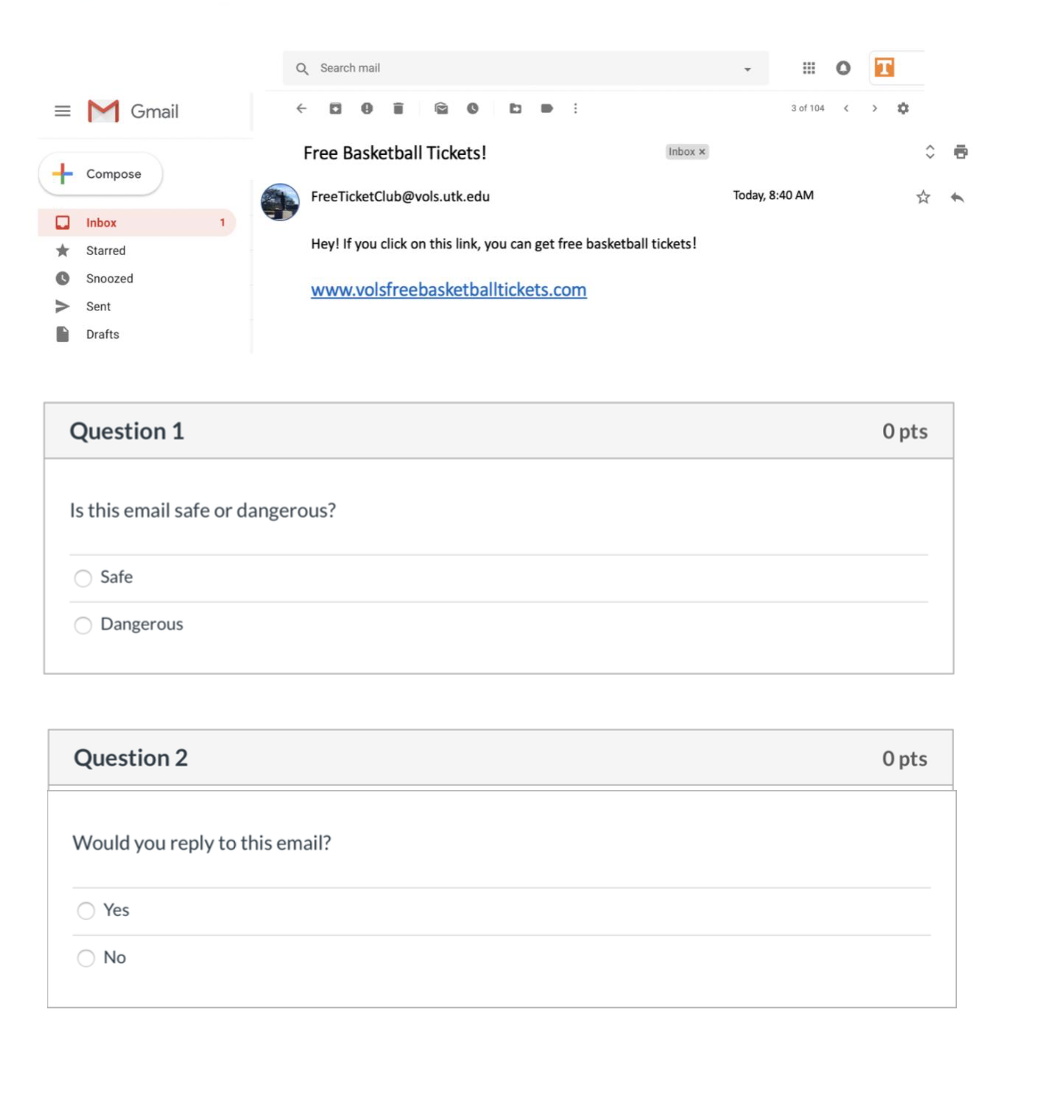 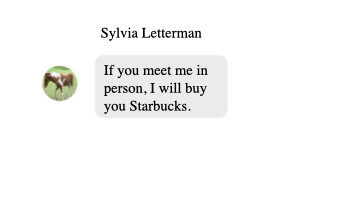 Predator Identification Game Card/
Predator Message for Online Identification Quiz
Identify the Scam Canvas Quiz
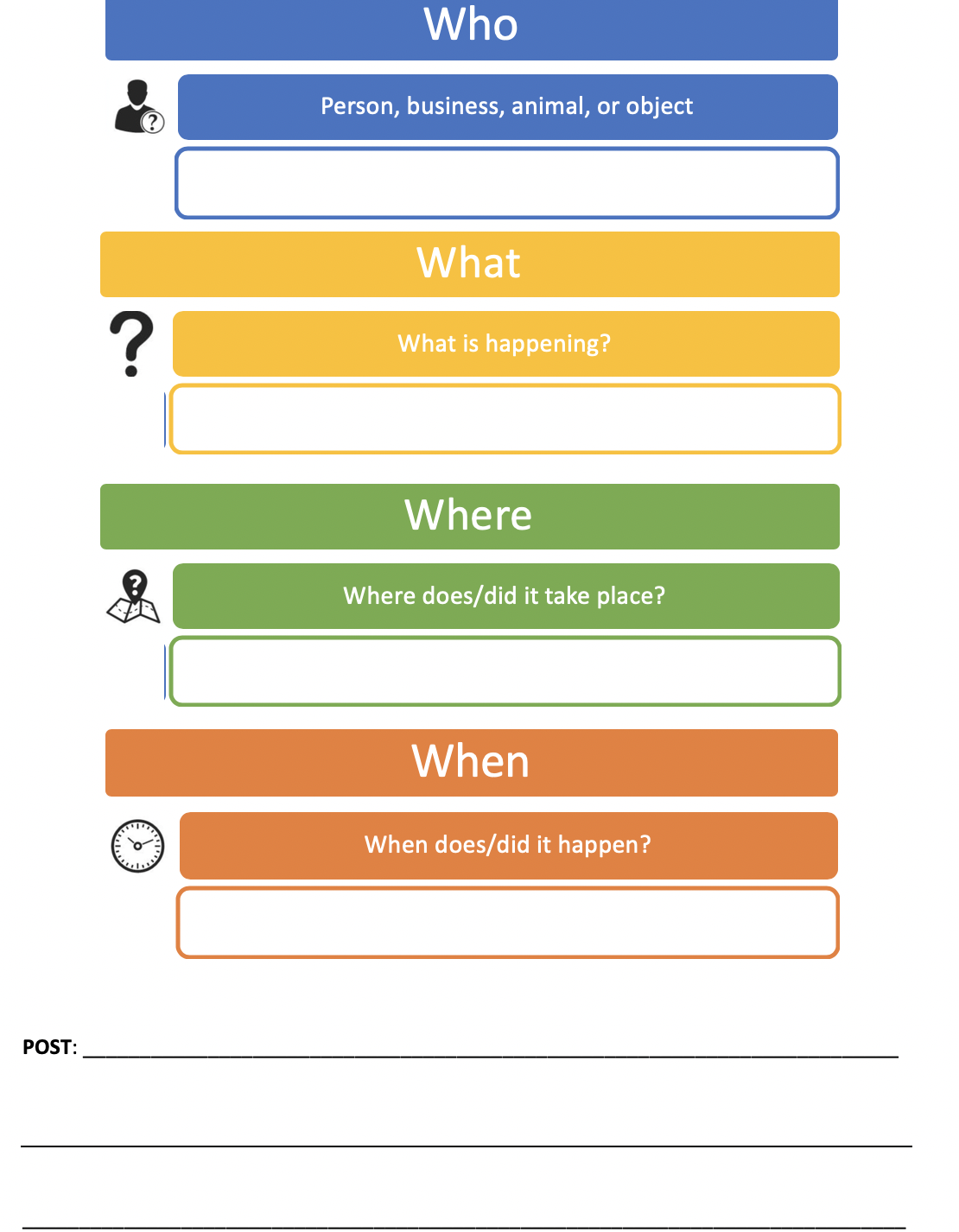 Graphic Organizers
**Can create for dating profiles!
Visual organizers for forming posts, emails, etc.
Writing a social media post graphic organizer
Being Honest and Not Afraid to “Go There”
Social media and dating app use can be scary and intimidating. 
We can make it less scary by providing individuals with I/DD the skills needed to be safe online! 
We do this by being honest and teaching how to address the situations when they arise. 
Have the hard conversations
Don’t talk to strangers online- can be predators who abduct and/or rape if meet in person
If you talk to strangers, don’t give personal information until you have built trust
Don’t send nude pictures- will be stuck on the internet forever (i.e., digital footprint)
Teach how to report and block
Modeling
Spotting Predators: Predator Behavior
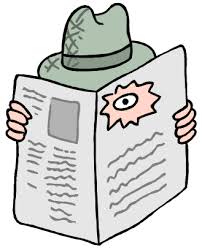 Quickly try to be your friend
Ask a lot of personal questions
Do not talk about themselves 
If they do, it is something that relates to you
ALWAYS agree with you- most will never disagree with you
Will not post publicly on your social media 
Try to make you promise not to tell anyone about them 
Try to make you turn against others
“They are horrible. You shouldn’t hang out with them. I wouldn’t treat you that way.”
Groom you- Make you feel special and offer you free things
Addressing Predators
NEVER give personal information until you have gained trust
What does online trust look like? 
Person has talked openly about themself- and it sounds similar to you
Person has video chatted with you and shown themselves in camera several times 
You have researched the person’s social media profiles and 
The profiles exist
The profiles reflect what the person has shared
Power of a Google Search 
In dating apps: always use in-app video chat several times before meeting in person
If person refuses to video chat (or video chats without a camera on) or appears much older than they said they are- This is a RED FLAG. End contact immediately 
Block and Report ANY predator!!!
Addressing Predators: Meeting Someone In-Person
If meeting someone in person: 
Meet in public place 
Never get in a car with the person 
Tell at least three people that you are meeting someone from online
Have an escape plan: text someone to call with an “emergency” 
Communicate your escape plans with others
Have a charged phone and know how to activate SOS on it
Leave phone on the entire time
Addressing Cyberbullying
Individuals with I/DD have identified that it is hard to talk to someone about cyberbullying that has occurred. 
Afraid of retributions 
Ensure that there is consequences for cyberbullying
Banned from social media
If banned for more than three times, banned for life
Policy 
Extreme cases- fines 
By reporting, we are preventing the cyberbully from doing harm to others.

Tell a Top Three Trusted individual, block, unfollow, report, unfriend, etc.
Frequent Review
Frequently review: 
What you do when:
You spot a cyberbully
You spot a predator
A stranger messages you
Someone asks for personal information
What is personal information
Who are your “Top Three”
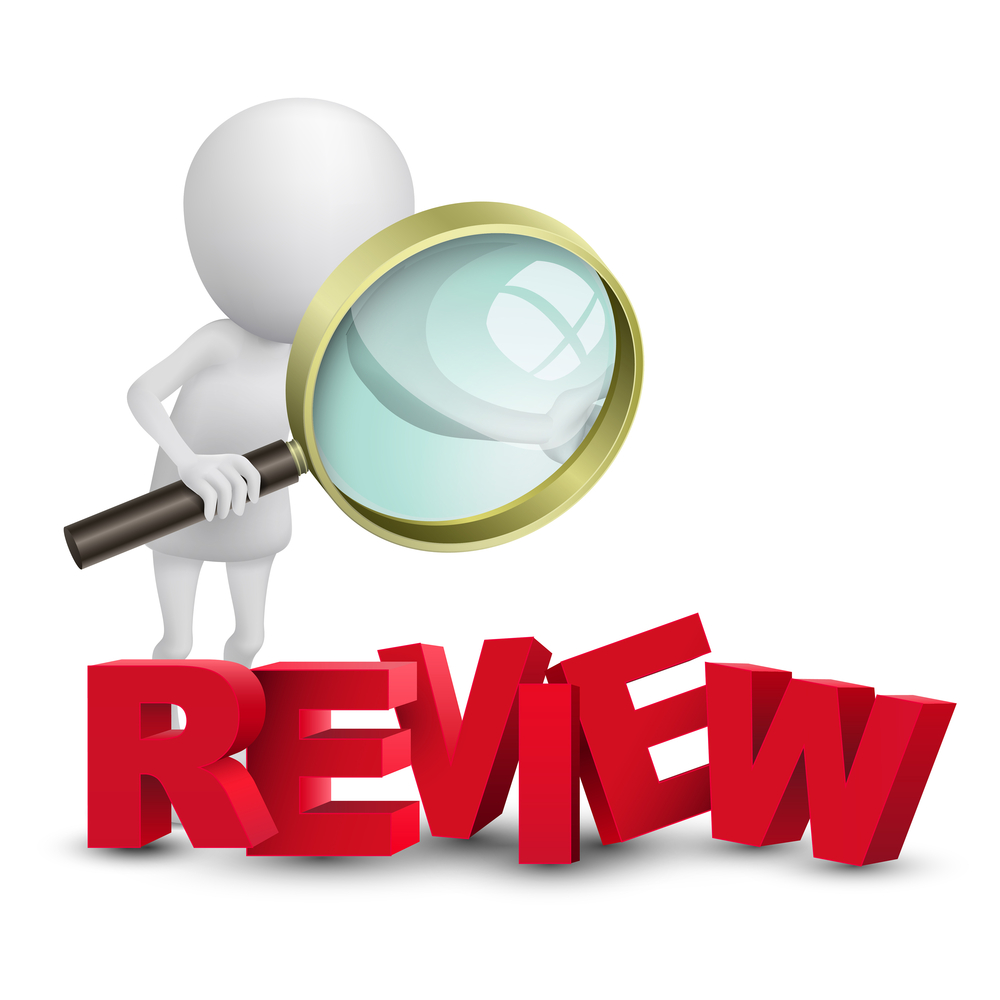 Use of Monitoring
Allow individual with I/DD to have independence online!!!
Be friends/follow them on socials OR have a relative/friend follow them
Have an open rule: ask to see messages, must show messages
If you see something concerning, have an open conversation with the individuals 
State why it is a concern/could be dangerous. 
Stress importance of safety
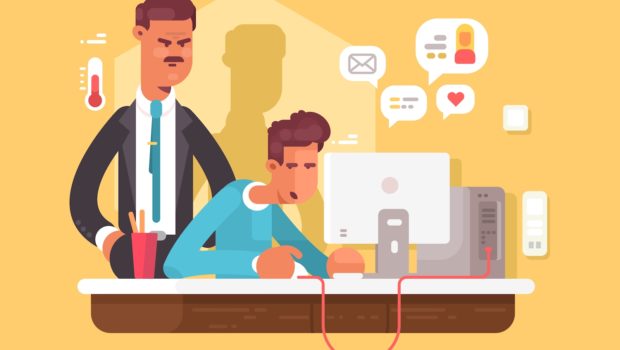 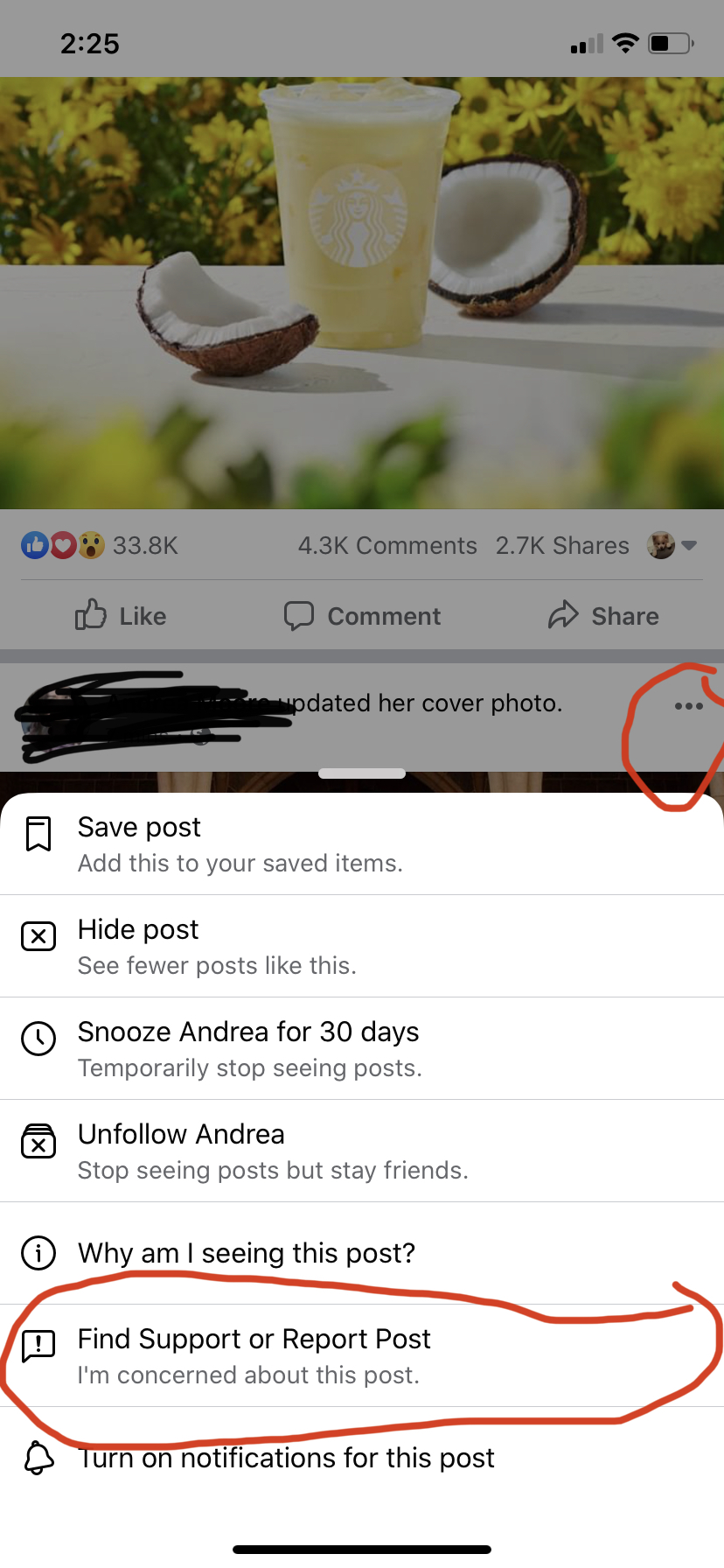 Blocking & Reporting
Look for: 
Three dots or three lines- Facebook & Instagram
Profile Picture-Twitter
Settings gear
Revisiting Ella
Ella is a 23-year-old with intellectual disability. She would like to use social media to talk to her friends and family. She is also interested in using online dating to find a romantic relationship. Ella is not aware of the dangers of social media use. She also does not know how to combat cyberbullying, predators, being hacked, and scams. 
What can we do to help Ella use social media and dating apps safely?
Which social media platforms or apps should she use?
What strategies can we use to help Ella build and maintain positive online relationships?
Digital Boundaries
What are Digital Boundaries?
Balance between digital life and real life
Ability to place boundaries on online relationships
How much do we message online? 
To what extent am I going to let someone online bother me?
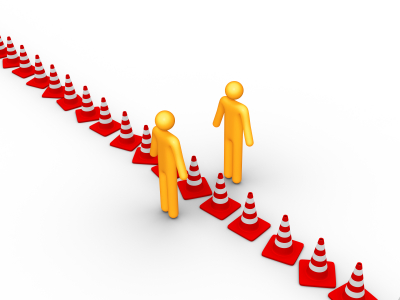 Sexting: When is it Safe?
Only between two CONSENTING adults 
NEVER share nude pictures/videos 
Teach digital footprint: What you put out in cyberspace, stays in cyberspace forever
If someone sexts without consent, tell a Top Three Trusted individua!
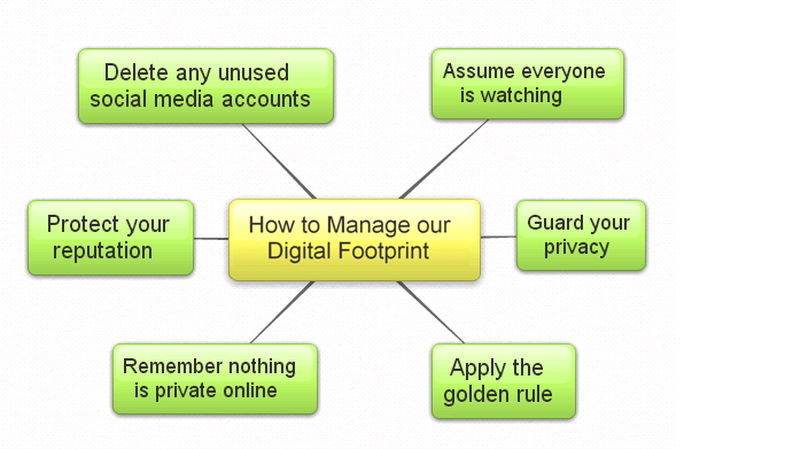 What to Share Online
Black out personal information on pictures using photo app or markup 
Identify personal information 
Appropriate/Oversharing Posts: Grandma/parent/guardian/teacher/employer rule:
“If you don’t want (Insert person role/name here) to see it, don’t post it!”
Golden Rule Applies Online: Share with others what you want others to share with you. 
Keep it Positive! So much negativity is shared online. You have the power to change how you and others feel by keeping your posts/comments positive.
Someone is Harassing, Cyberbullying, Sharing Inappropriate/Bothersome Content
Tell a Top Three Trusted individual 
Be honest with the sender
“You are really bothering me. Could you please stop?”
If not: Block/unfollow 
Can unblock and refollow when ready
Facebook allows you to unfollow (stop seeing posts/content shared by person), but remain friends
Ignore
Social Media: YOU Have the Power
YOU have the power to only see what you want to see 
Don’t have to follow everyone
What is following? Not following someone doesn’t mean you don’t like them! 
Feel like you might hurt someone’s feelings by not following them in the socials? 
Most often, they don’t know if you are following them 
Can unfollow/unfriend whenever you need to! 
Algorithms: the more you like posts, the more you see what you want to see
Balancing Real Life with Virtual Life
The power of “looking up” 
Reminders to have non-technology time built into the day
Virtual life is different than real life and there needs to be a balance between the two 
Technology addiction and digital distraction
Set goal to achieve a lower amount of screen time each day or week 
Use visual graph to visualize the progress made on screen time goals 
Appropriate amount of non-academic or work-related screen time per day  2 hours
Maintaining Good Online Relationships
Teaching Appropriate Amount of Contact
How much is appropriate amount of online contact?

Lengthy Messages: Twitter Rule - 240 or less characters
Frequent Messaging: 1-24-1 rule - Send 1 message, Wait 24 hours for reply, If no reply send one more message. Repeat rule as needed
Can be 1-1-1 rule- 1 message, 1 day, 1 more message
If someone doesn’t reply to me, they may not want to talk or could be busy- wait until they reply
If someone is frequently sending you messages, you can block, tell them to stop, or  silence.
DOES NOT APPLY IN EMERGENCY SITUATIONS! 
Define what emergency situations are
Initiating Online Conversations
Don’t be afraid to reach out to friends and family!
Do not initiate conversations with strangers unless you have looked at their profiles and they appear legit!  
If profiles do not show pictures of the individual- RED FLAG
If profile does not have any content on it- RED FLAG
If profile has inappropriate pictures or lengthy links to unidentifiable websites-RED FLAG

Wait for replies! Person will reply when able/ready! 
If person doesn’t reply, that’s okay!!
Revisiting Ella
Ella is a 23-year-old with intellectual disability. She would like to use social media to talk to her friends and family. She is also interested in using online dating to find a romantic relationship. Ella is not aware of the dangers of social media use. She also does not know how to combat cyberbullying, predators, being hacked, and scams. 
What can we do to help Ella use social media and dating apps safely?
Which social media platforms or apps should she use? 
What strategies can we use to help Ella build and maintain positive online relationships?
Agenda Revisited
Key Resources
Cybersaftey Resources
Thorn- Hits the tough topics (viewing pornography, sexting, etc.)
Family Online Safety Institute  
iGuardians (Department of Homeland Security) – hits on cybercrimes, including predators 
NetSmartz
Common Sense Media
BE ON THE LOOK OUT! EXCITING THINGS ARE COMING!
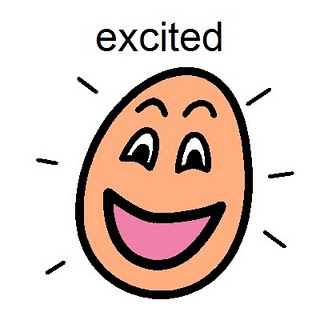 New website resource coming- Digital Citizenship 4 All
Hold all resources created for teaching digital literacy to individuals with disabilities
Parent(s)/guardian(s)/caregiver(s)
Educator
Student
Advocate

Want access when it is released to public? Send email to maryjo.krile@eku.edu and your name will be put on the listserv!
Questions?
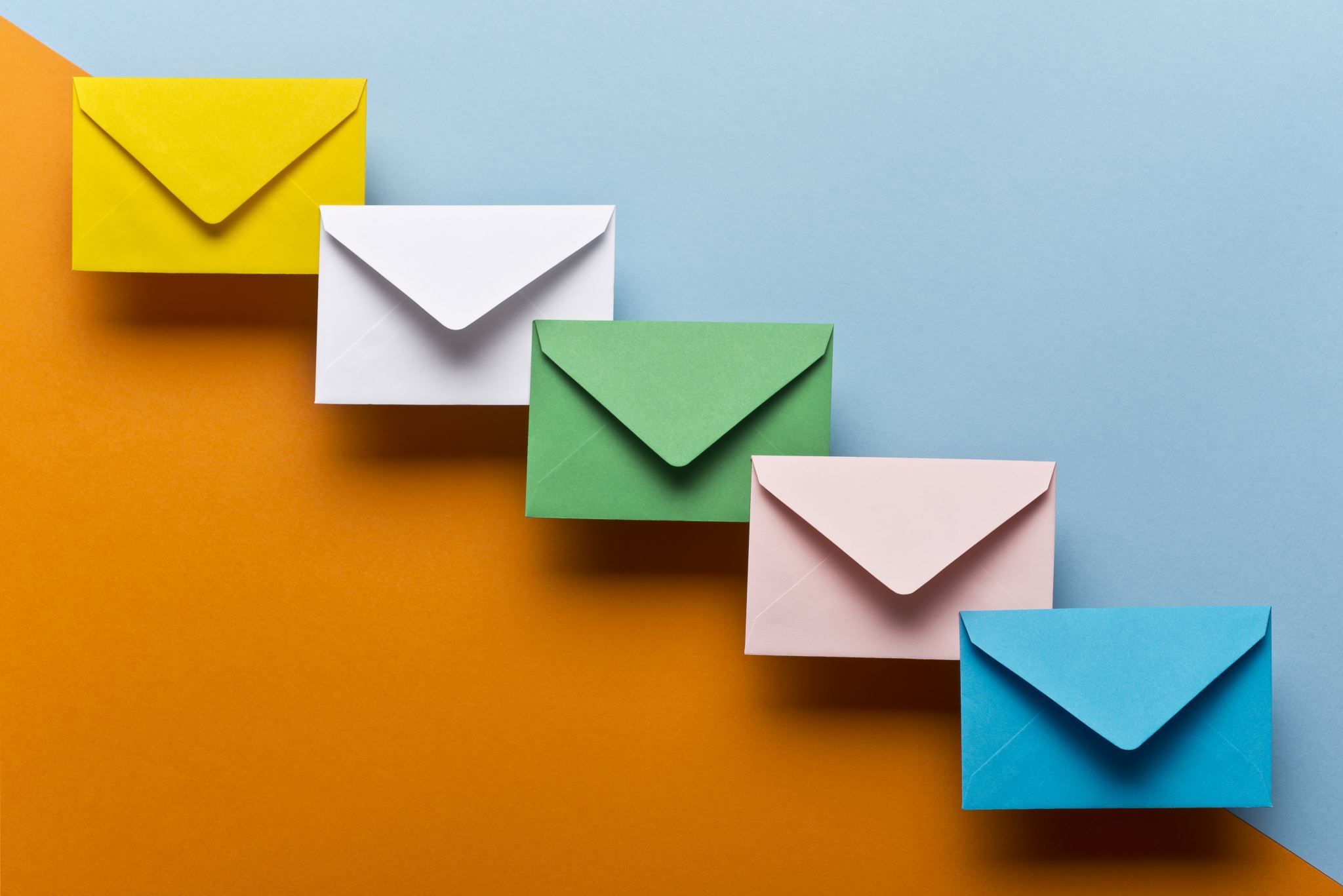 Email: maryjo.krile@eku.edu